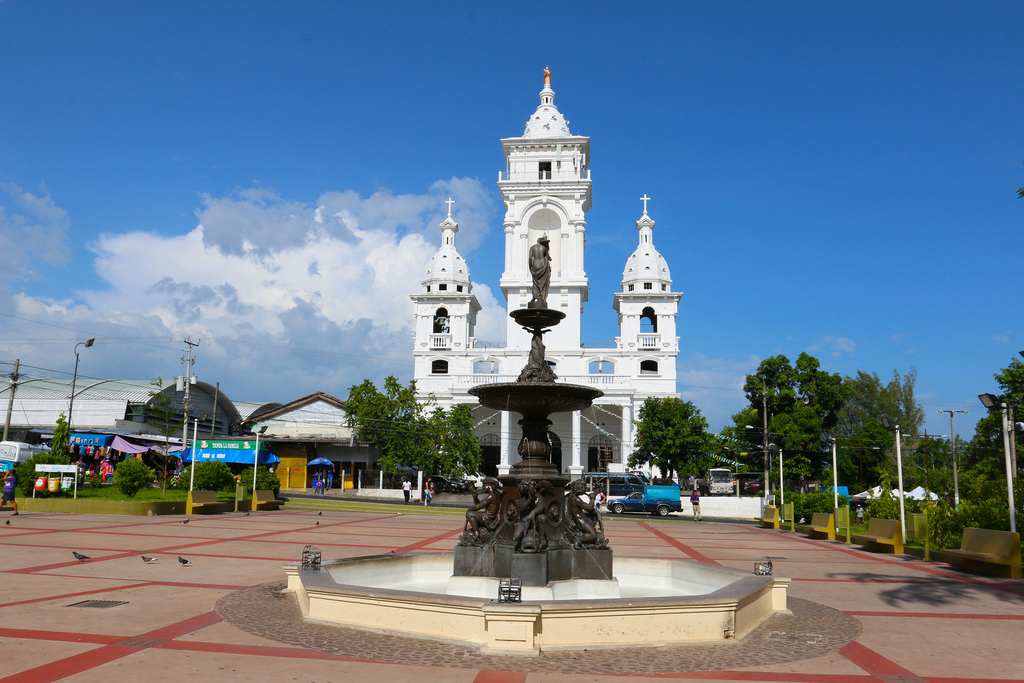 ALCALDIA DE ZACATECOLUCA LA PAZ, EL SALVADOR
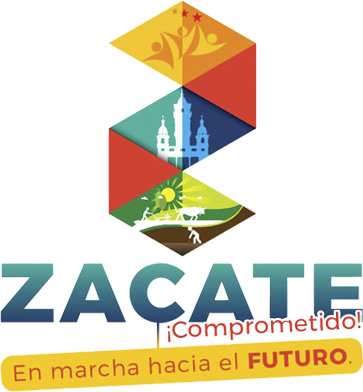 GENERALIDADES DEL MUNICIPIO Zacatecoluca, Departamento de La Paz, El Salvador.EXTENSIÓN DE MUNICIPIO: 321.30km2Cantones: 42Barrios: 08Colonias: 22DR. FRANCISCO SALVADOR HIREZIALCALDE MUNICIPAL DE ZACATECOLUCA
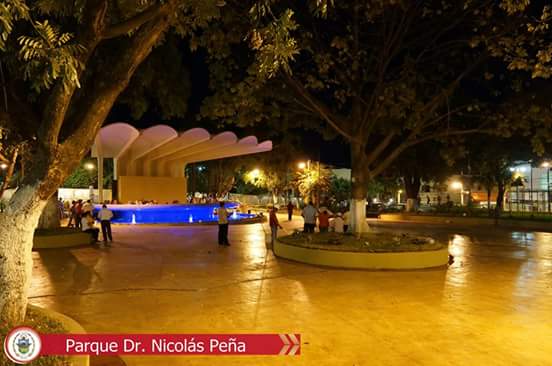 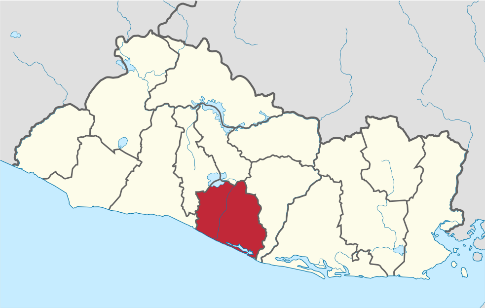 NUMERO DE HABITANTES: 72,250URBANO: 48,551RURAL: 23,699MASCULINO: 35,767FEMENINO: 36,483
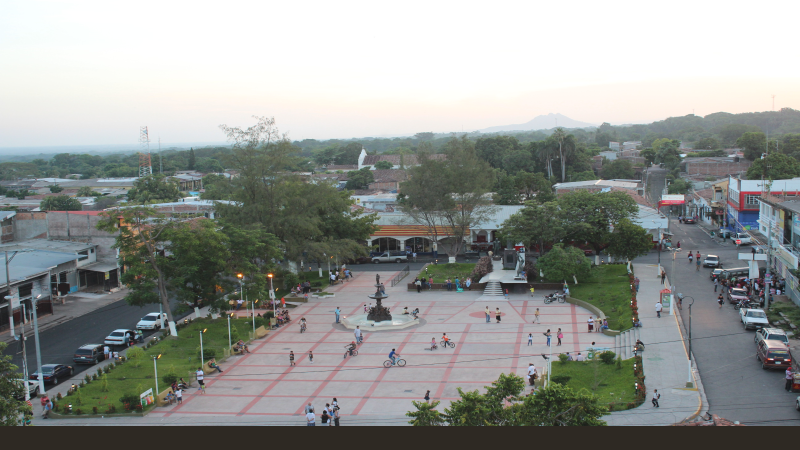 ABORDAJES AMBIENTAL, DE PLANIFICACION TERRITORIAL Y GESTION DE RIESGOS Y VULNERABILIDAD DE ZACATECOLUCA
- UNIDAD MEDIO AMBIENTAL
- UNIDAD DE PLANIFICACION Y DESARROLLO TERRITORIAL
- DIRECCION MUNICIPAL DE PROTECCION CIVIL Y VULNERABILIDAD
RIESGO DE DESASTRE

Un nivel de consecuencias económicos sociales adversas que una sociedad no puede manejar por si mismo y que altera su funcionamiento.
RIESGOS GEOFISICOS
RIESGOS HIDROMETEOROLOGICOS
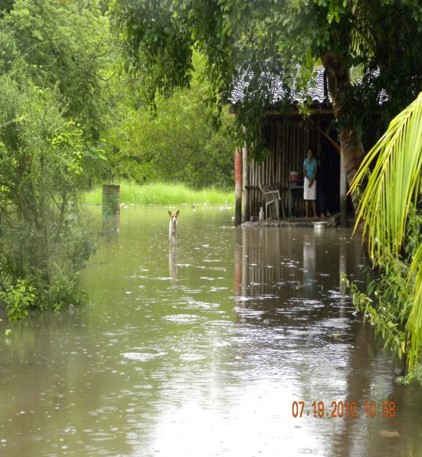 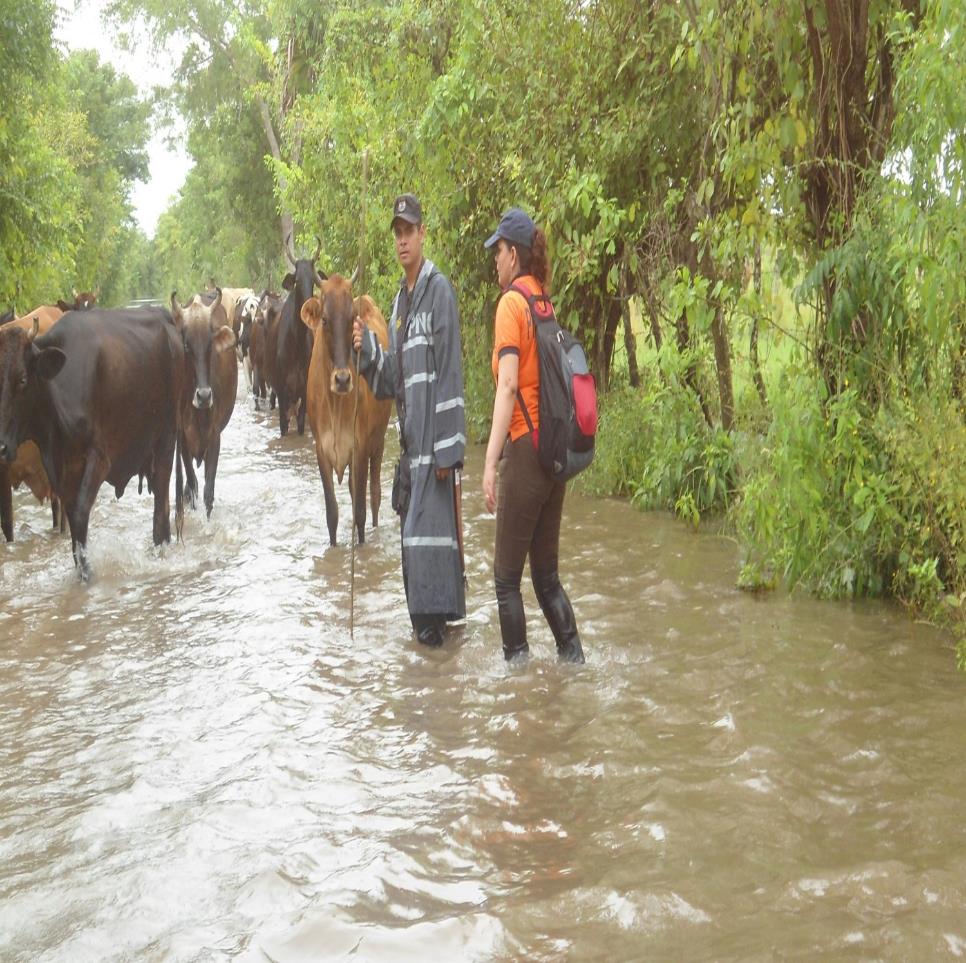 MAPA DE RIESGO DE ZACATECOLUCA
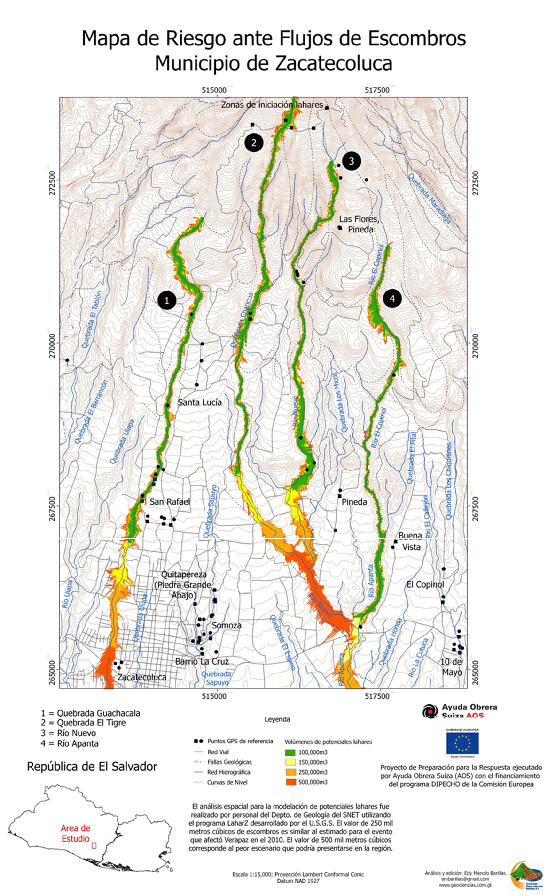 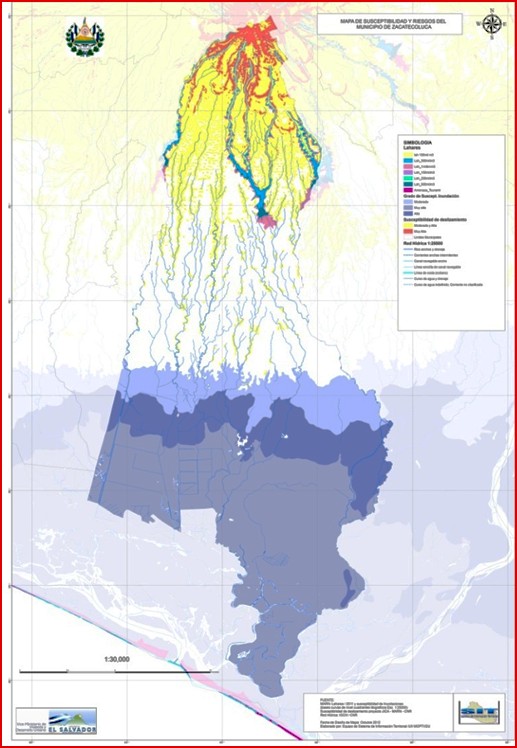 MAPA DE SUBCEPTIBILIDAD Y RIESGO DEL MUNICIPIO DE ZACATECOLUCA
SUSCEPTIBLES A DERRUMBES, DESLAVES, FLUJOS DE ESCOMBROS.
SUSCEPTIBLES A INUNDACIONES
BLINDAJE CLIMATICO
Enfrentarse a los riesgos climáticos presentes y futuros
Evitar inversiones de alto riesgo al cambio climático
Fomentar la gobernabilidad y el dialogo social 
Análisis de infraestructura publica por blindar y las medidas a aplicar
MEDIDAS NO ESTRUCTURALES DE BLINDAJE

- LEY DEL MEDIO AMBIENTE
- POLITICA NACIONAL DEL MEDIO AMBIENTE
- PLAN NACIONAL DE ADAPTACION AL CAMBIO CLIMATICO
- LEY DE ORDENAMIENTO TERRITORIAL
- ORDENANZA DE PROTECCION, CONSERVACION Y RECUPERACION DEL MEDIO AMBIENTE DE ZACATECOLUCA
- PLAN QUINQUENAL DE DESARROLLO
PLAN NACIONAL DE ADAPTACION AL CAMBIO CLIMATICO

COMPONENTE 1 : INCORPORACION DEL CAMBIO CLIMATICO Y REDUCCION DE DESASTRE EN LOS PLANES DE DESARROLLO.

COMPONENTE 2 : PROGRAMA DE PROTECCION DE LAS FINANZAS PUBLICAS Y REDUCCION DE PERDIDAS Y DAÑOS ASOCIADOS A LOS EFECTOS DEL CAMBIO CLIMATICO.

ACCION 3: DESARROLLO DE MECANISMOS DE BLINDAJE AL CAMBIO CLIMATICO

ACCION 4: INVERSIONES CRITICAS
REFORESTACIÓN Y COMPENSACIONES AMBIENTALES DE ARBOLES EN VIVERO MUNICIPAL
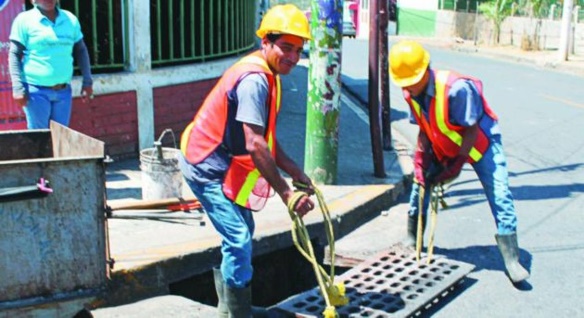 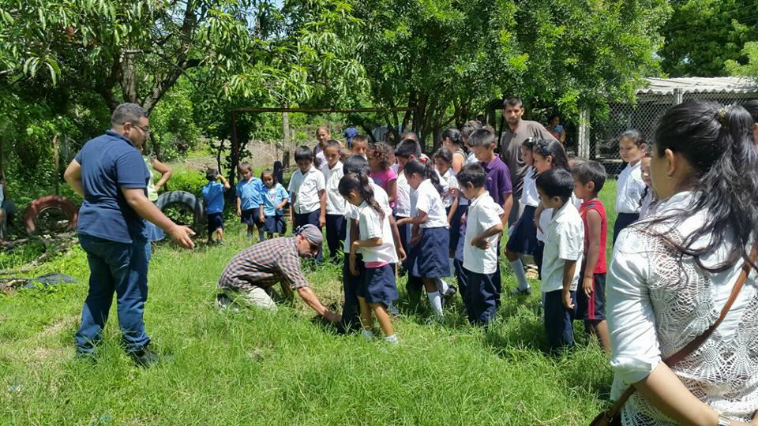 EFICIENCIA ENERGÉTICA
CAMBIO DE LUMINARIAS DE HALURO METÁLICO, POR LUMINARIAS  CON TECNOLOGÍA LED
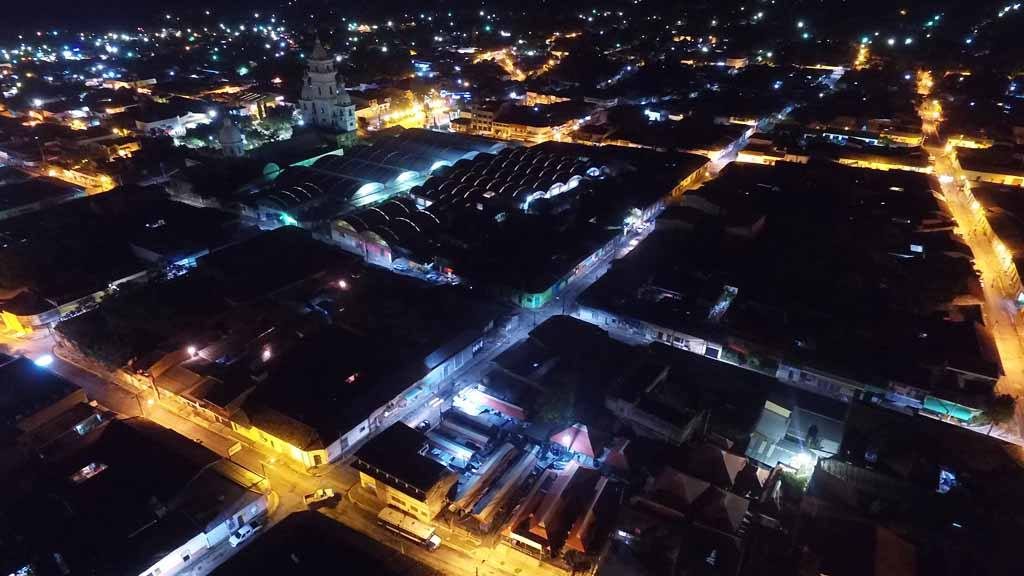 PROYECTOS DE LA GESTIÓN DE RIESGOS

CONSTRUCCION DE BORDAS Y DRENAJES
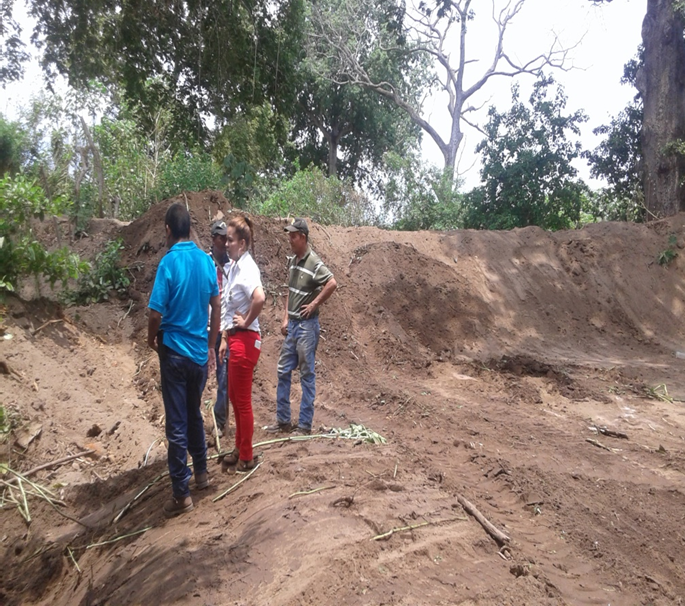 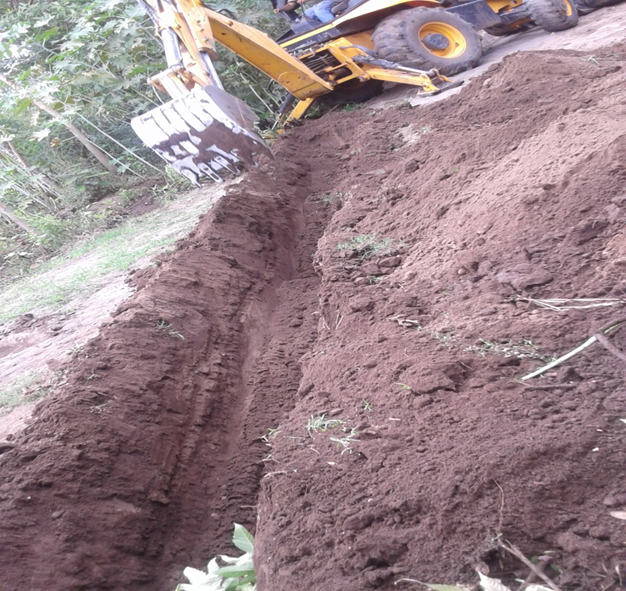 CONSTRUCCION DE BORDAS Y DRENAJES
CONFORMACION DE COMISIONES COMUNALES DE PROTECCIÓN CIVIL
CAPACITACIONES DE LA COMISIÓN MUNICIPAL DE PROTECCIÓN CIVIL
PROYECTOS A BLINDAR UBICACIÓN
El puente sobre el rio San Antonio, ubicado sobre calle rural, que de carretera litoral conduce al Cantón San Marcos de la Cruz, en el municipio de Zacatecoluca departamento de La Paz, El Salvador.
PUENTE
RAMPA
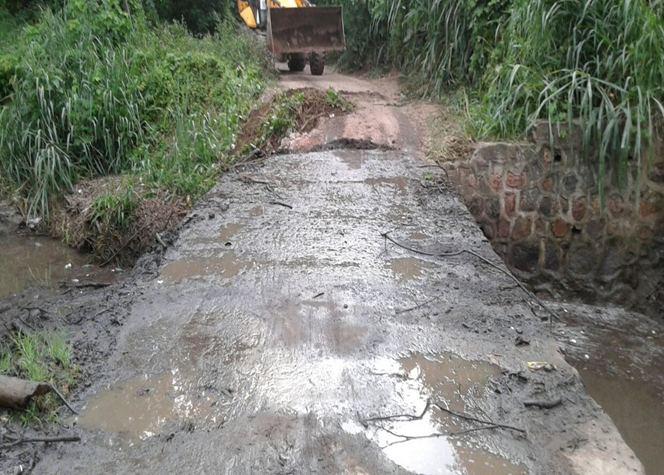 DESCRIPCIÓN EN DETALLE.
BASES DEL PUENTE EROSIONADAS
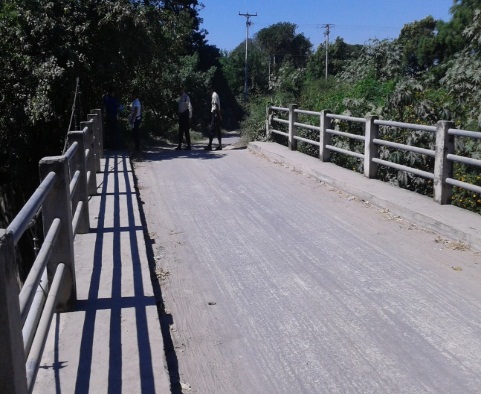 3.00 metros
DISEÑO Y DESCRIPCIÓN DE LA OPCIÓN DE BLINDAJE
DRAGADO DE RIO
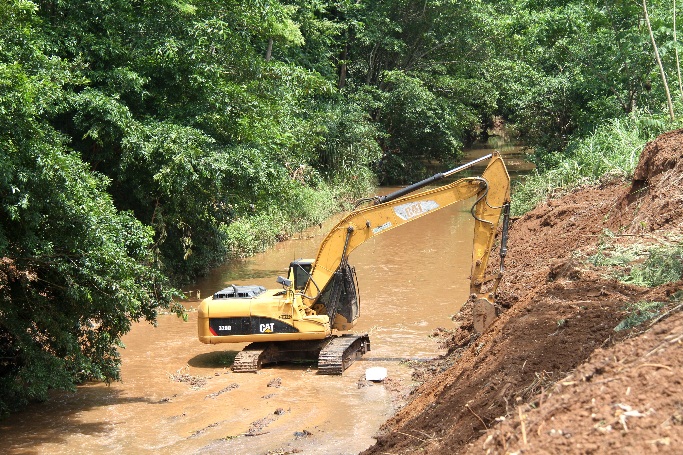 CONSTRUCCION DE GAVIONES
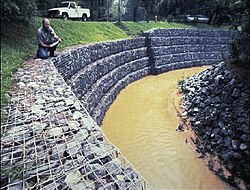 REPARACION DE JUNTAS Y SEÑALIZACION
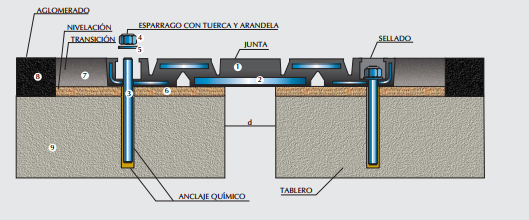 AGRADECIMIENTOS A:
ICAP - POR SU ACOMPAÑAMIENTO TECNICO, GESTION DE LAS MEDIDAS DE BLINDAJE Y FORMACION DE RECURSO HUMANO DE LA ALCALDIA MUNICIPA DE ZACATECOLUCA.

COMURES – LA CORPORACION DE MUNICIPALIDADES DE LA REPUBLICA DE EL SALVADOR, POR INCLUIRNOS Y DARLE SEGUIMIENTO A ESTE PROCESO.
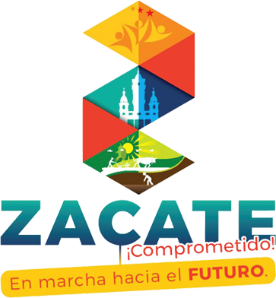